The Chess Puzzle Lock Screen
By Ryan Hayes and Dr. Joe Meehean
1
The Ubiquity of Cell Phones and Lock Screens
Smartphones have quickly become universal
 Unlock our phones many times each day
 How can we take advantage of this process?
2
The Self-Help Lock Screen
Alternative method of unlocking phone
 Present the user with a problem or question pertaining to a certain subject
 The correct response unlocks their phone
 Over time the user increases their understanding of this field
3
Chess Puzzles as a Lock Screen
Form of Self-Help Lock Screen 
 User is presented with a chess puzzle
 The correct move unlocks their phone
 User’s speed and board analysis skills will
  increase in time
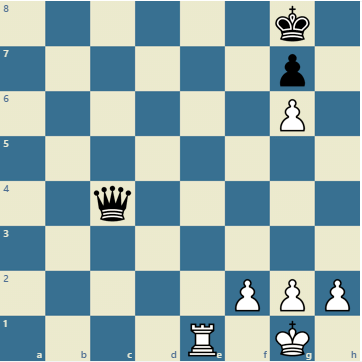 White to move
4
Chess Puzzles as a Lock Screen
Form of Self-Help Lock Screen 
 User is presented with a chess puzzle
 The correct move unlocks their phone
 User’s speed and board analysis skills will
  increase in time
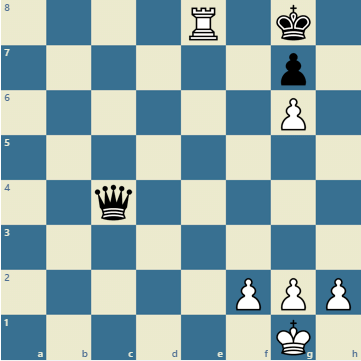 Unlocked!
4
Demo
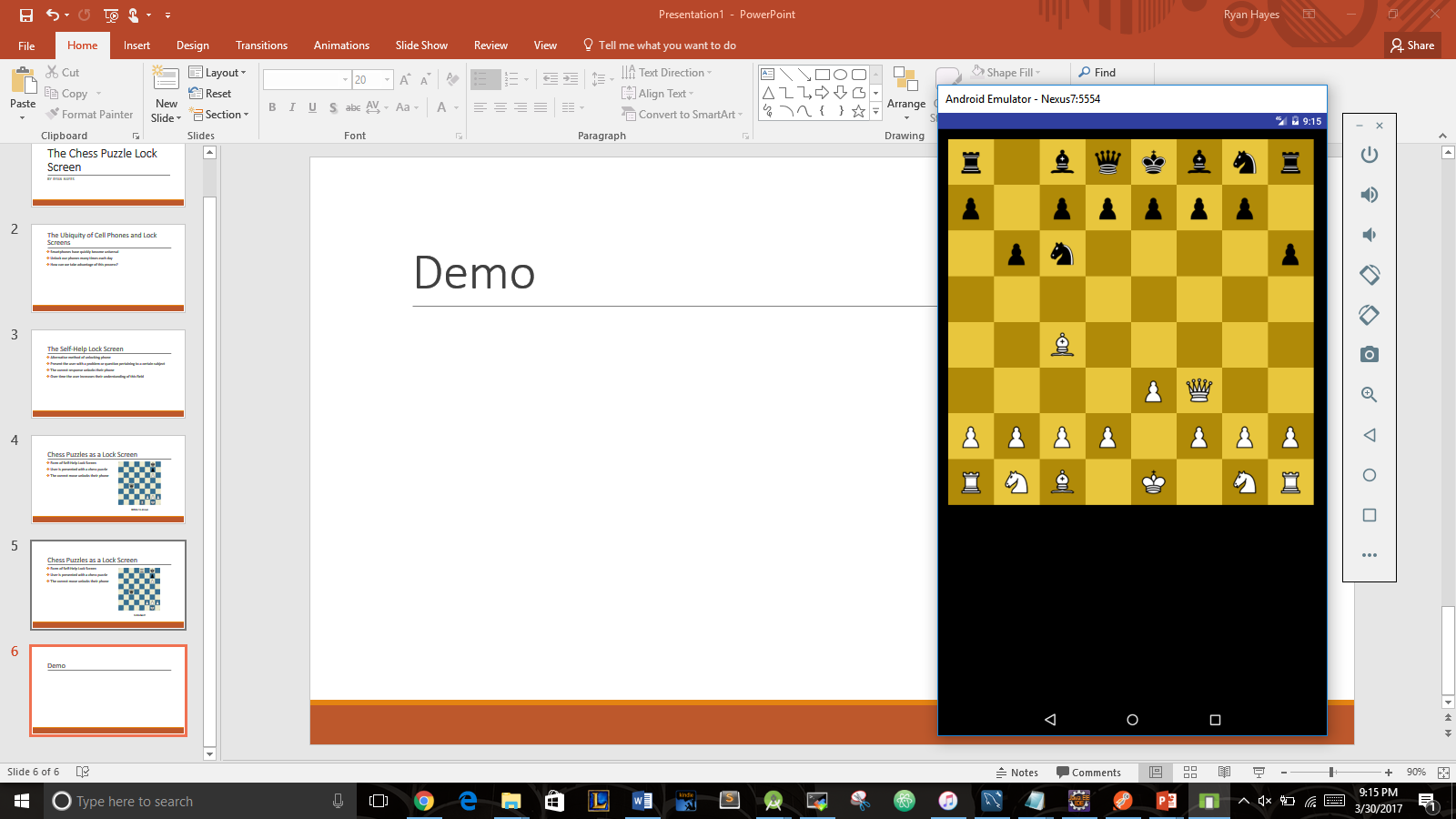 5
Demo
6
Demo
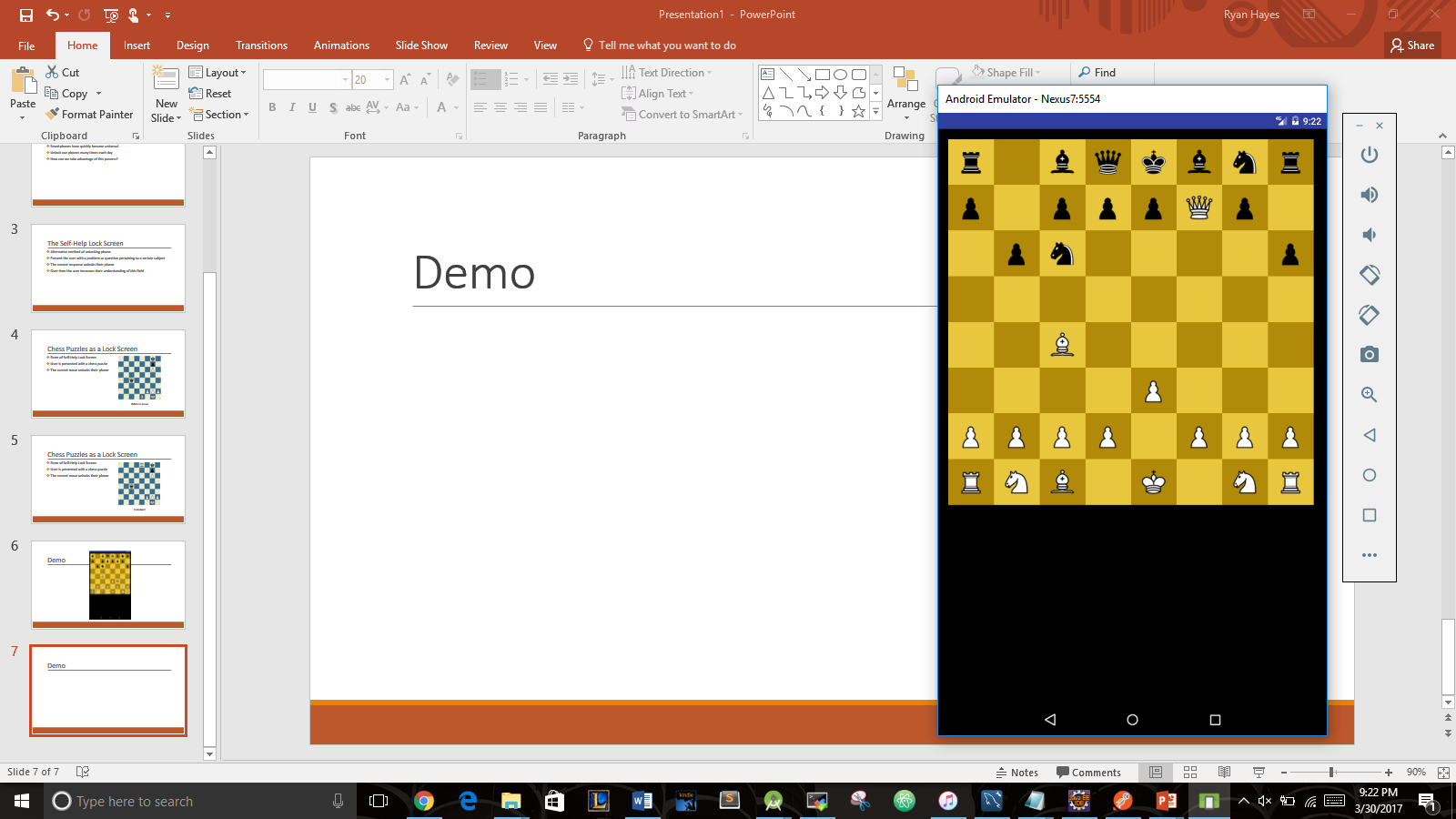 7
Demo
8
Maintaining the Effectiveness of the Lock Screen
Self-Help Lock Screens require a replenishing supply of new problems/questions
 In order to most effectively improve, the user consistently needs to be presented new puzzles
 A larger variety of problems will prevent the lock screen from becoming stale
 Updates through the Android Playstore or Apple iTunes are impractical
 Too much overhead
9
RESTful Services
Send resources from server to client
 Client = user’s Phone
 Resource = chess puzzles
 Uses same protocol that drives the World Wide Web
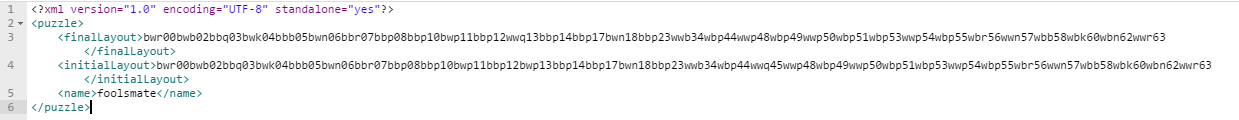 10
RESTful Services
Send resources from server to client
 Client = user’s Phone
 Resource = chess puzzles
 Uses same protocol that drives the World Wide Web
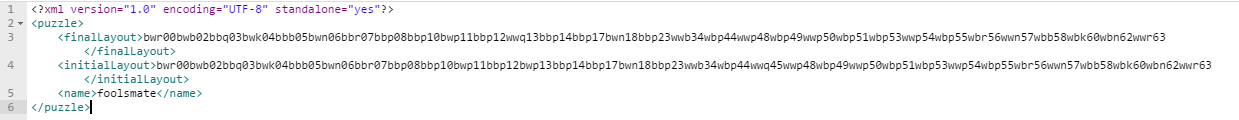 10
RESTful Services
Send resources from server to client
 Client = user’s Phone
 Resource = chess puzzles
 Uses same protocol that drives the World Wide Web
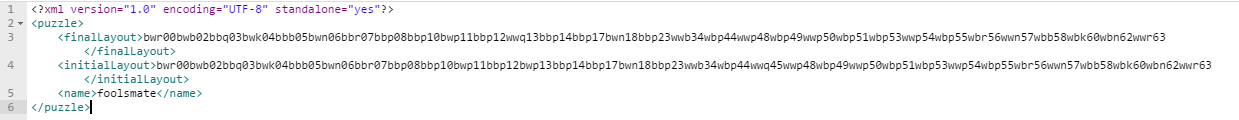 10
RESTful Services
Send resources from server to client
 Client = user’s Phone
 Resource = chess puzzles
 Uses same protocol that drives the World Wide Web
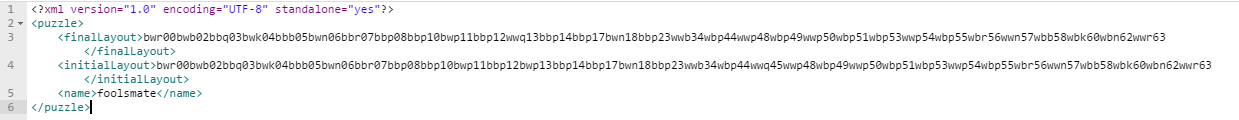 10
RESTful Services
Send resources from server to client
 Client = user’s Phone
 Resource = chess puzzles
 Uses same protocol that drives the World Wide Web
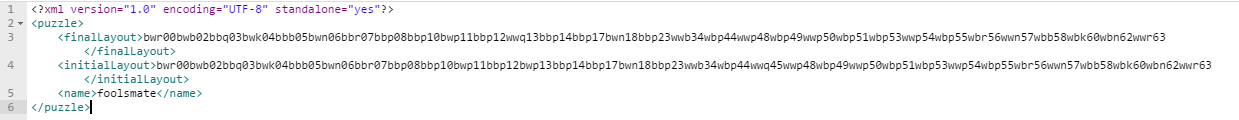 10
Benefits of RESTful Services
Compatible with many types of operating systems
 Can be used on a variety of platforms besides phones
 User can choose when to receive updates
 Nightly basis
 When they run out of problems
11
Current and Future State of The Chess Puzzle Lock Screen
Current
 Lock screen reads problems from text file
 Server which has RESTful service implemented
Future
 Lock screen communicates with server to receive problems
 Server posts a multitude of puzzles, rather than one at a time
 Add policy where users choose when to receive updates
 Add a feedback system
12
Questions?
13